Niegaussowskie procesy stochastyczne w naukach przyrodniczych z elementami ekono- i socjofizykiWykłady (2godz./tydz.): Ryszard KutnerĆwiczenia (2godz./tydz.): Jarosław Klamut
Plan Ramowy Wykładów  6 - 10
7)  Dyfuzja anomalna
   Definicja
   Wariancja vs autokorelacja, stacjonarnośc vs 
    niestacjonarność
   Szum procesu i jego autokorelacja
   Widmo mocy: biały szum, szum kolorowy 1/f
   Rola wykładnika Hursta: klasyfikacja błądzeń losowych,          
    miara ryzyka
   Symulacje procesów anomalnych i skorelowanych
   Wymiar fraktalny szeregu czasowego
Symulacja komputerowa błądzeń Weierstrassa: rola zdarzeń ekstremalnych, tzw. „czarnych łabędzi”
”Symulacje komputerowe procesów singularnych ...” skrypt RK, str. 17 – 22.
7)  Dyfuzja anomalna: czasowa nieliniowość wariancji vs. autokorelacje ”Symulacje komputerowe procesów singularnych ...” skrypt RK
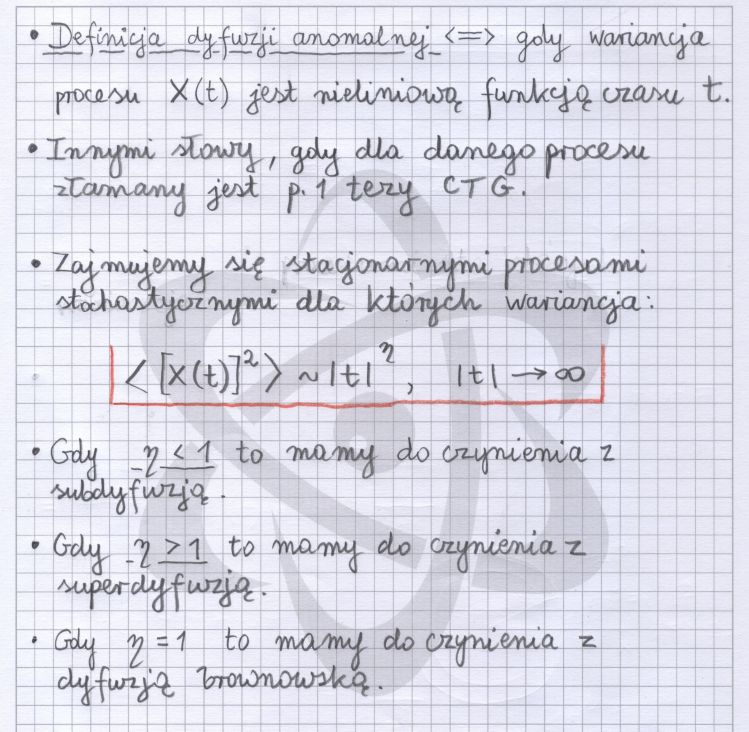 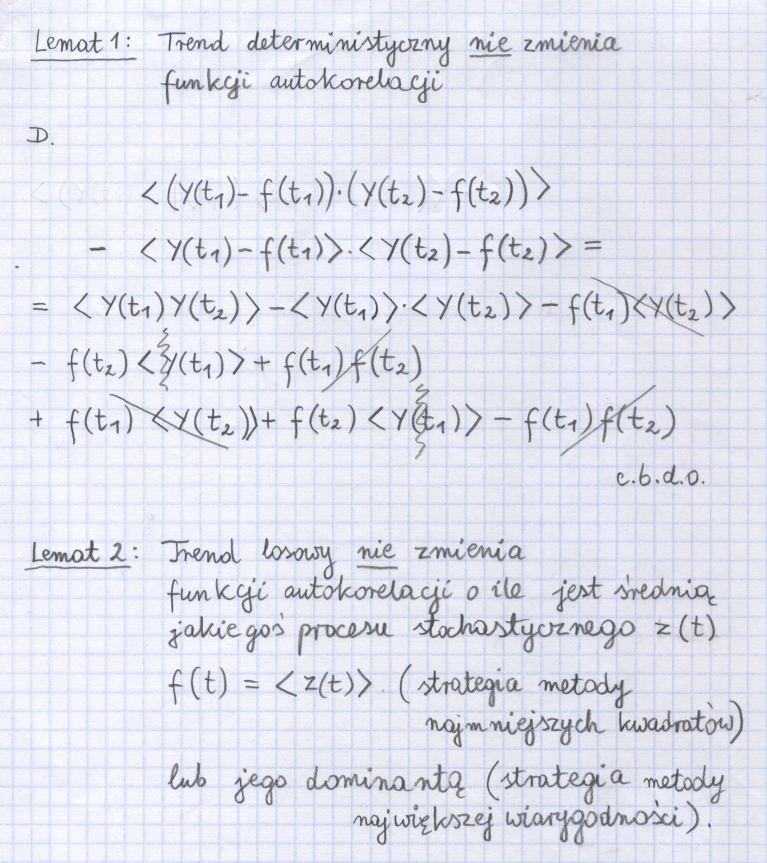 7)  Dyfuzja anomalna: czasowa nieliniowość wariancji vs. autokorelacje
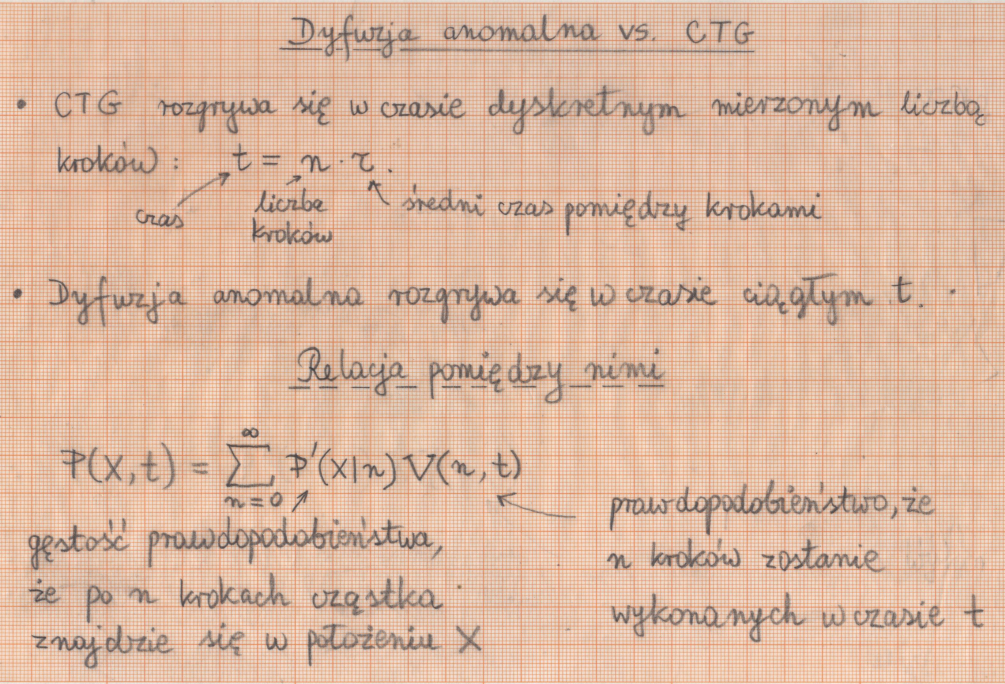 7)  Dyfuzja anomalna: czasowa nieliniowość wariancji vs. autokorelacje
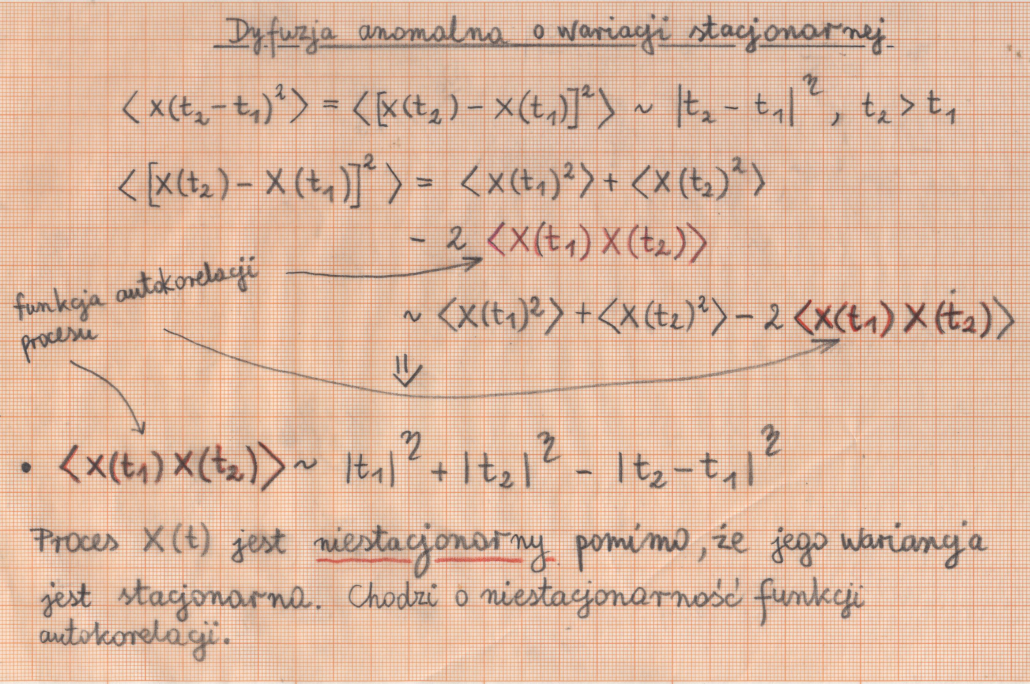 7)  Dyfuzja anomalna: wykładnik Hursta, 
funkcja (wykładnik) Höldera
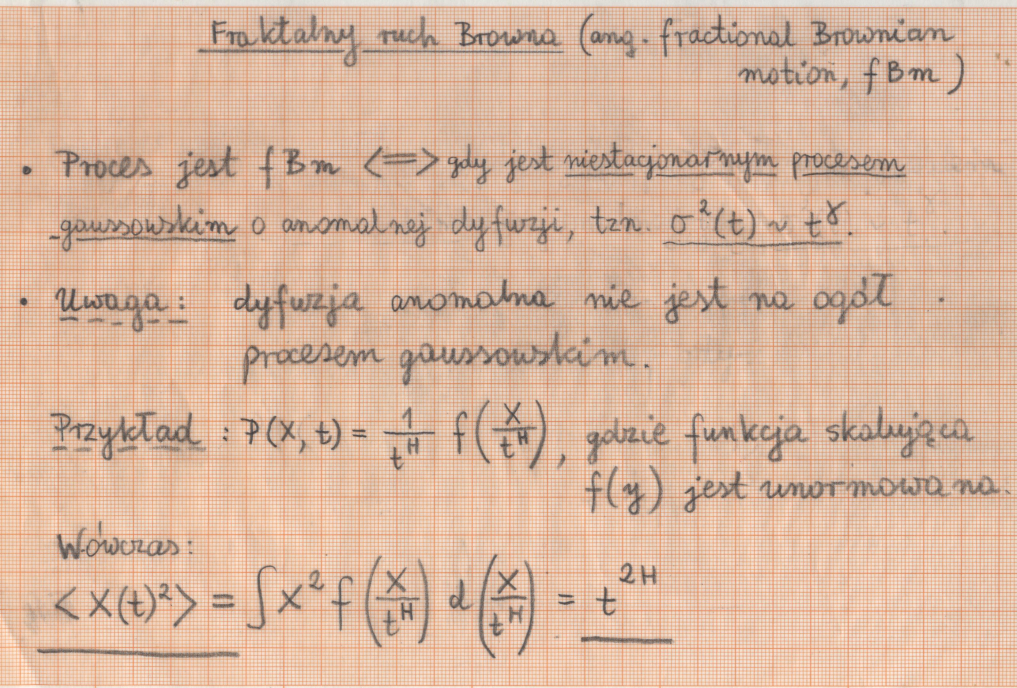 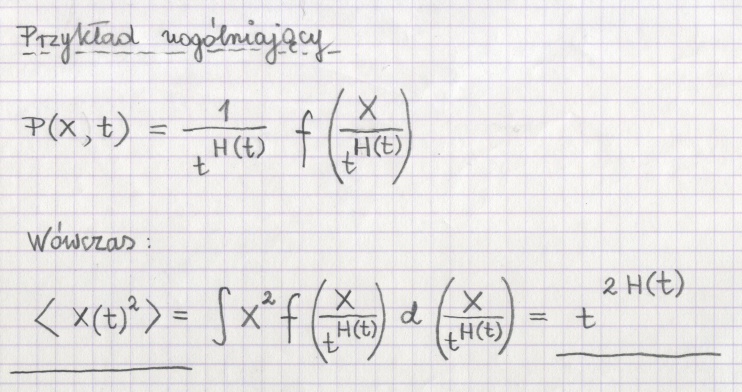 7)  Dyfuzja anomalna: wykładnik Hursta, Brownian & non-Gaussian
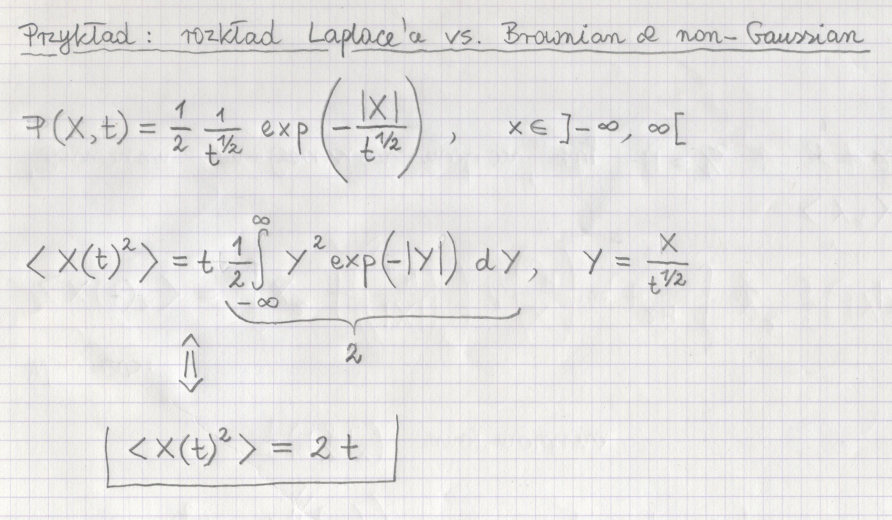 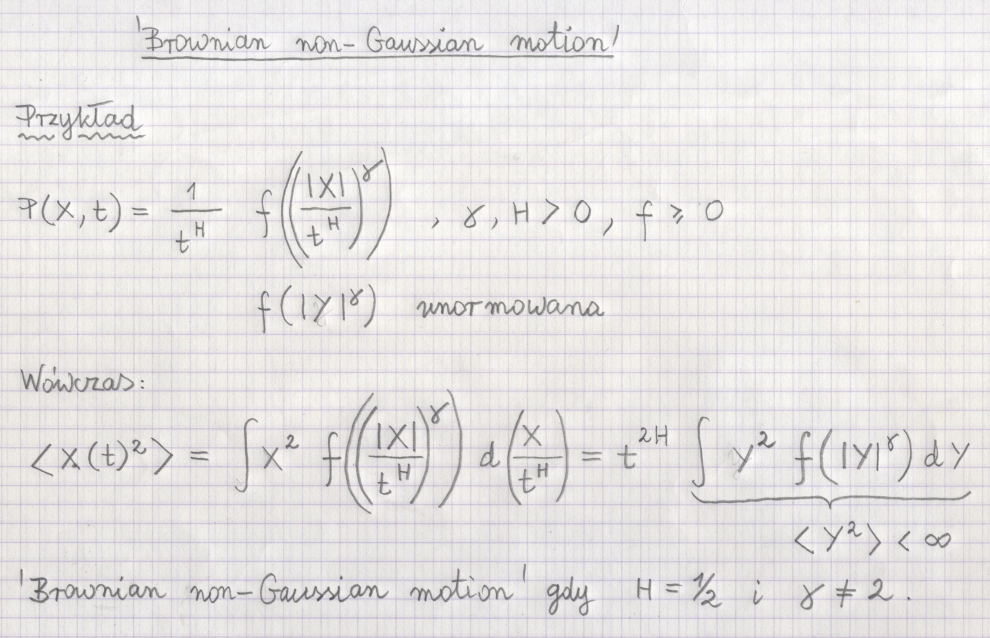 7)  Dyfuzja anomalna: równanie skalowania
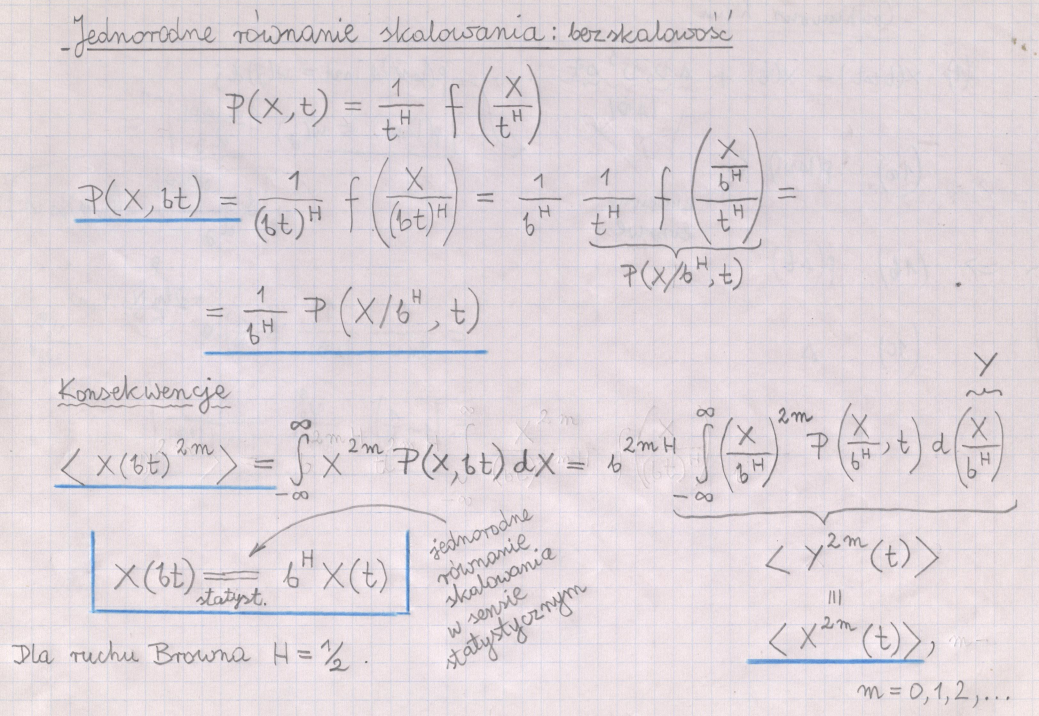 7)  Dyfuzja anomalna: self-similarity, self-affinity
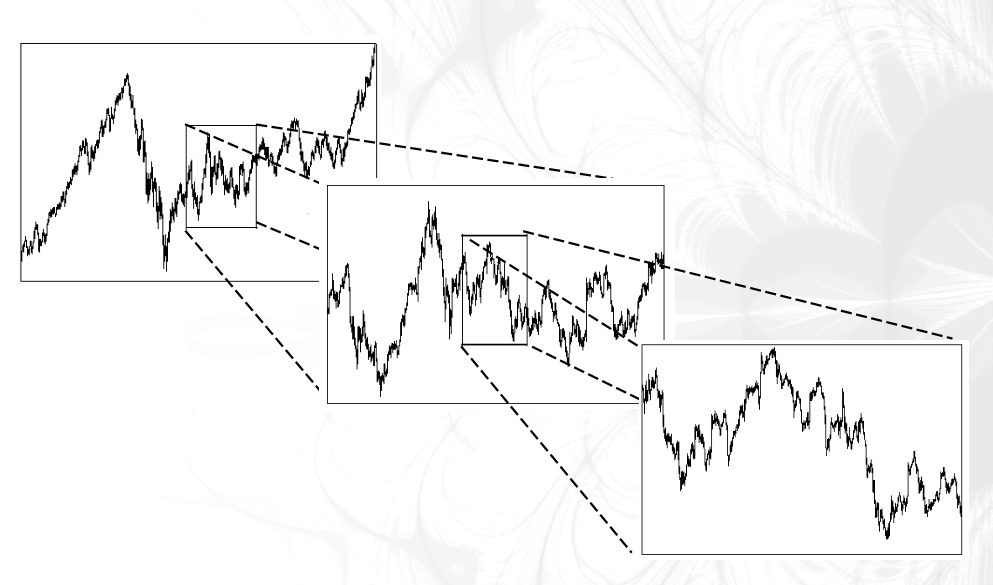 7) Dyfuzja anomalna: autokorelacja szumu”Symulacje komputerowe procesow singularnych” - skrypt RK
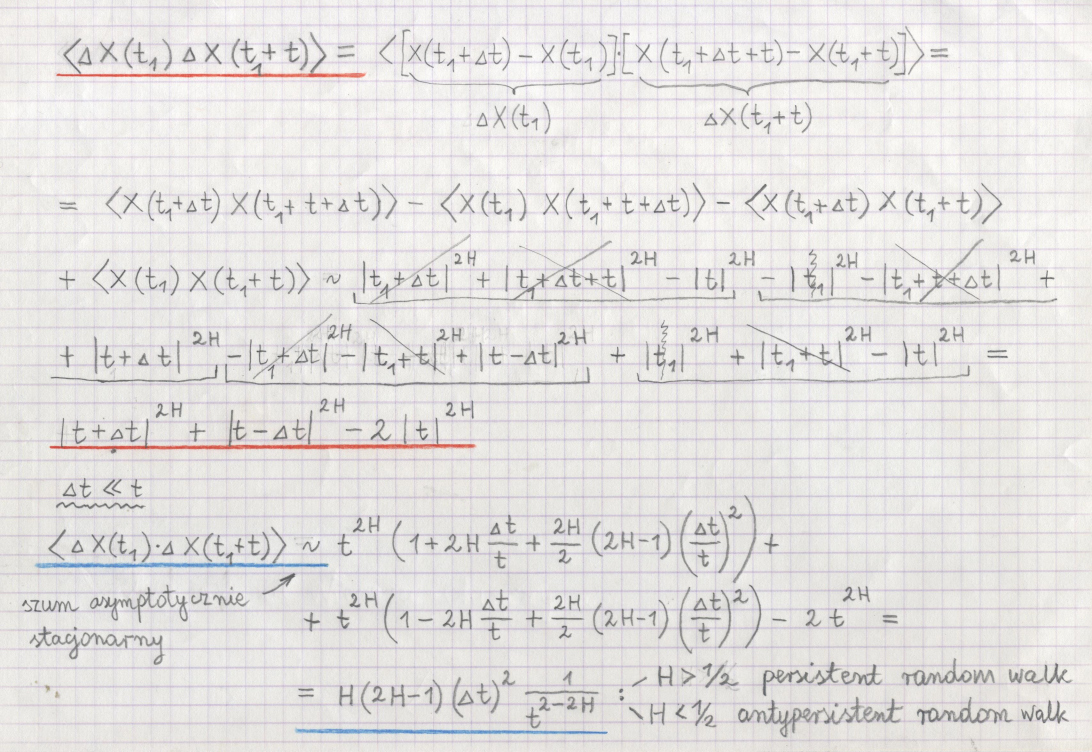 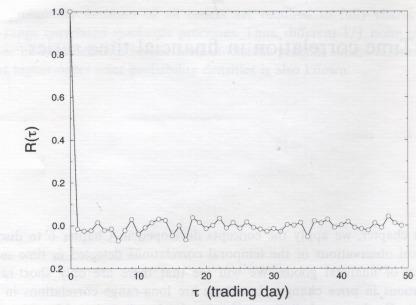 Coca Cola  (H=1/2)
R.N. Mantegna, H.E. Stanley: 
„An Introduction to Econophysics ...”
7) Dyfuzja anomalna: widmo mocy
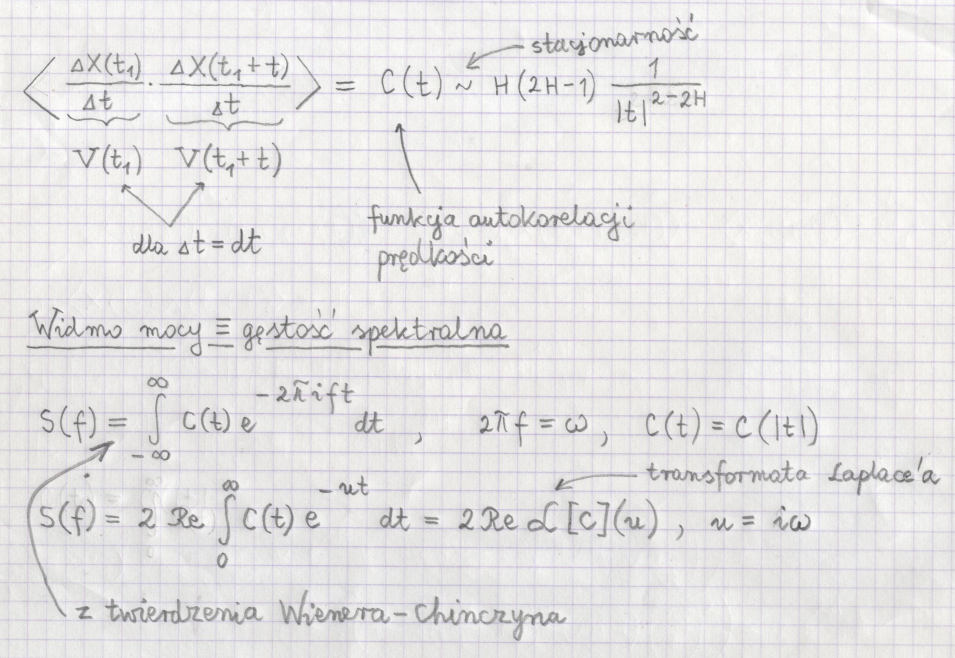 Wykładnik Hursta H=1/2 (ruch Browna) vs. stylizowane fakty empiryczne
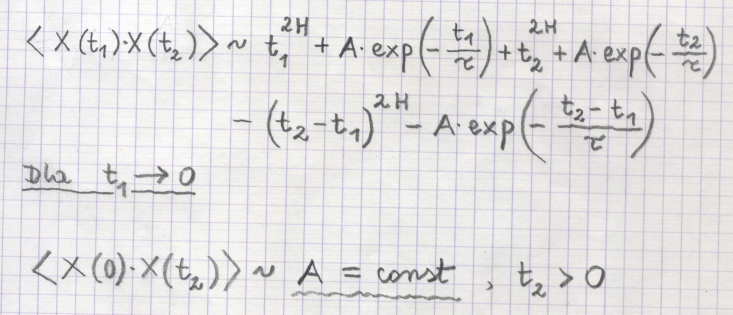 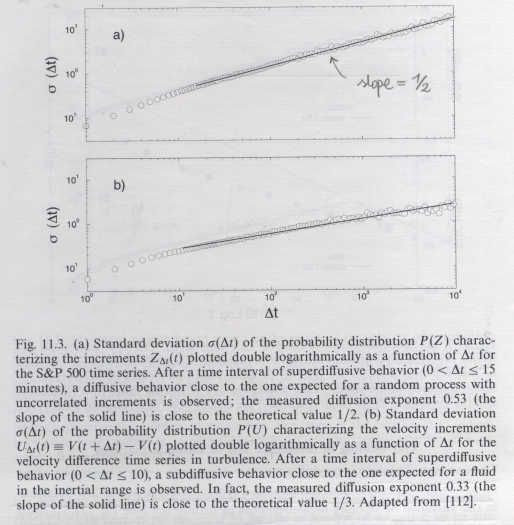 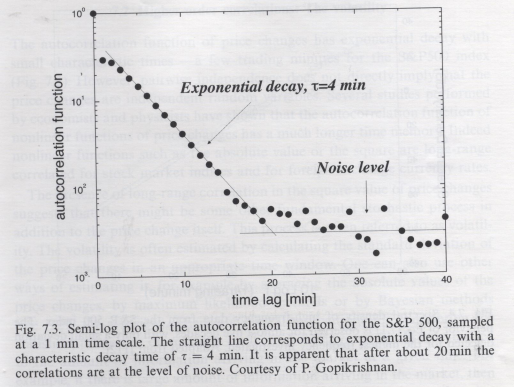 Wykładnik Hursta H=1/2 (ruch Browna) vs. stylizowane fakty empiryczne
R.N. Mantegna, H.E. Stanley: „An Introduction to Econophysics ...”
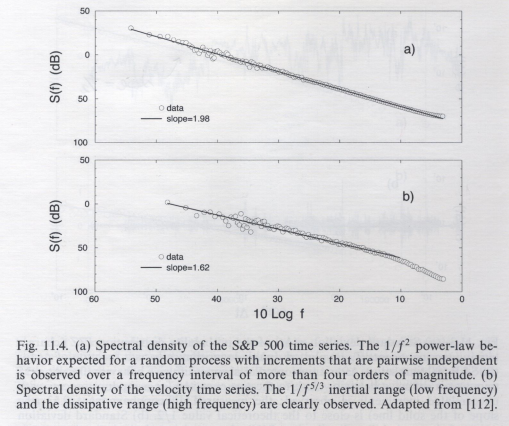 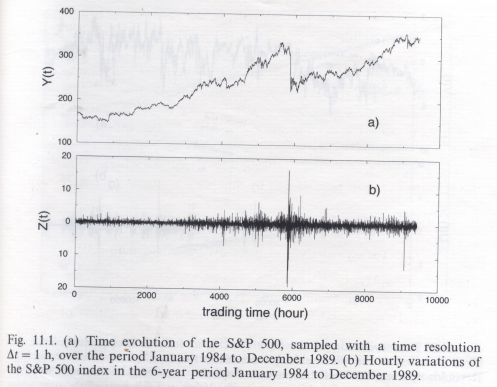 Wykładnik Hursta H=1/2 (ruch Browna) vs. stylizowane fakty empiryczne
R. Kubo, M. Toda, N. Hashitsume: Fizyka statystyczna II ...”
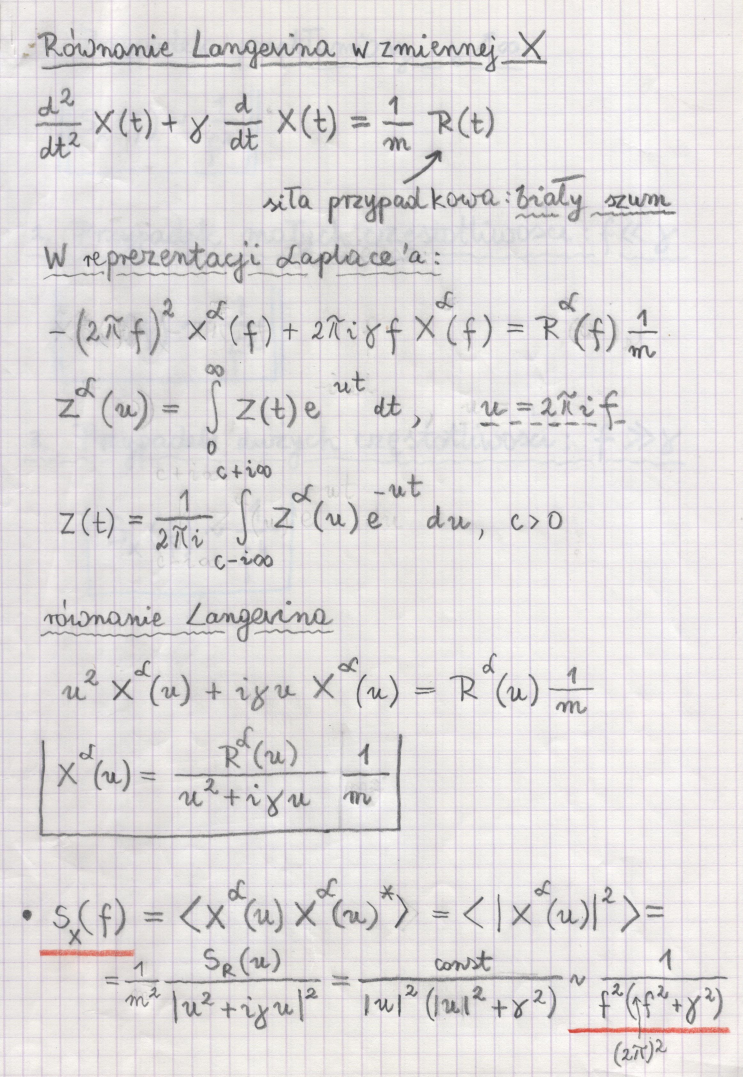 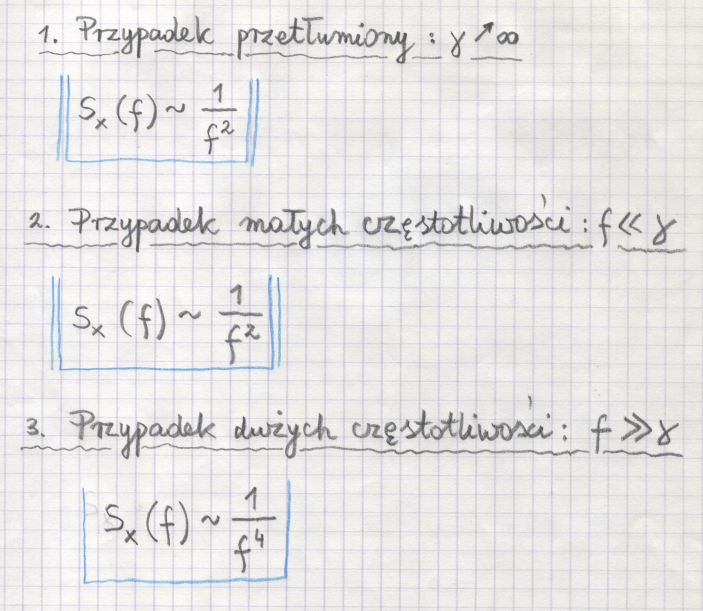 7) Dyfuzja anomalna: widmo mocy
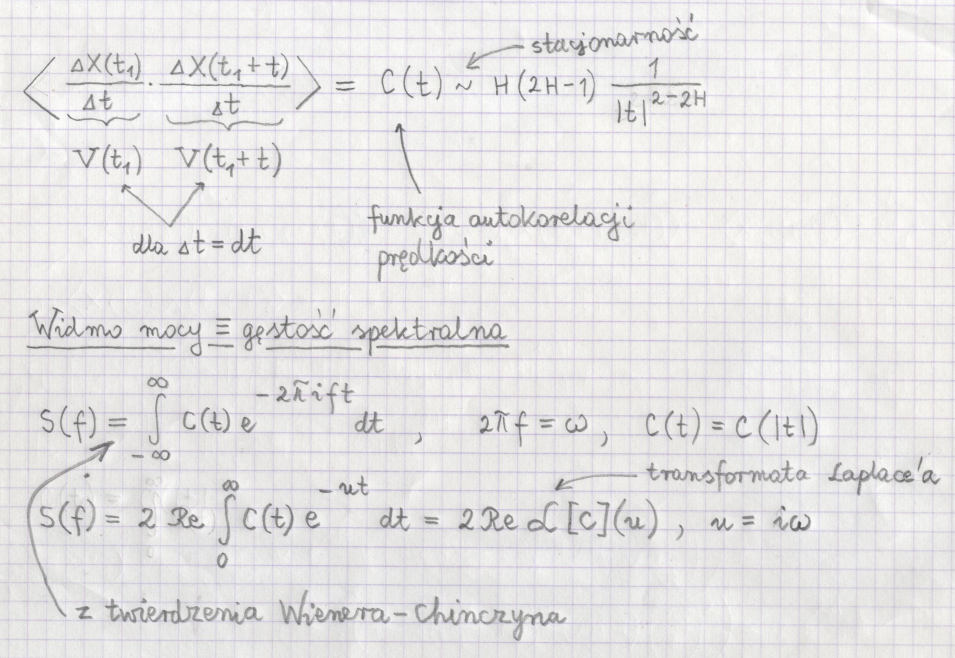 Wykładnik Hursta H=1/2 (ruch Browna) vs. stylizowane fakty empiryczne
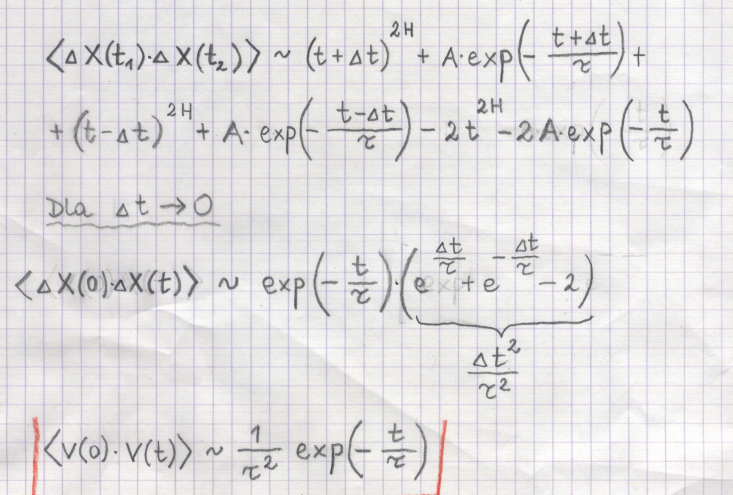 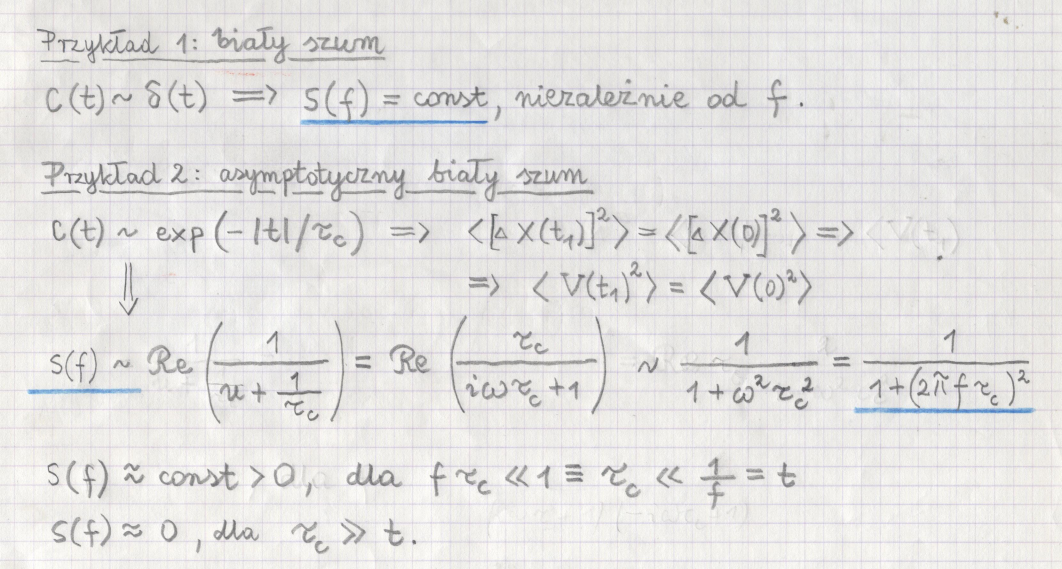 Wykładnik Hursta H=1/2 (ruch Browna) vs. stylizowane fakty empiryczne
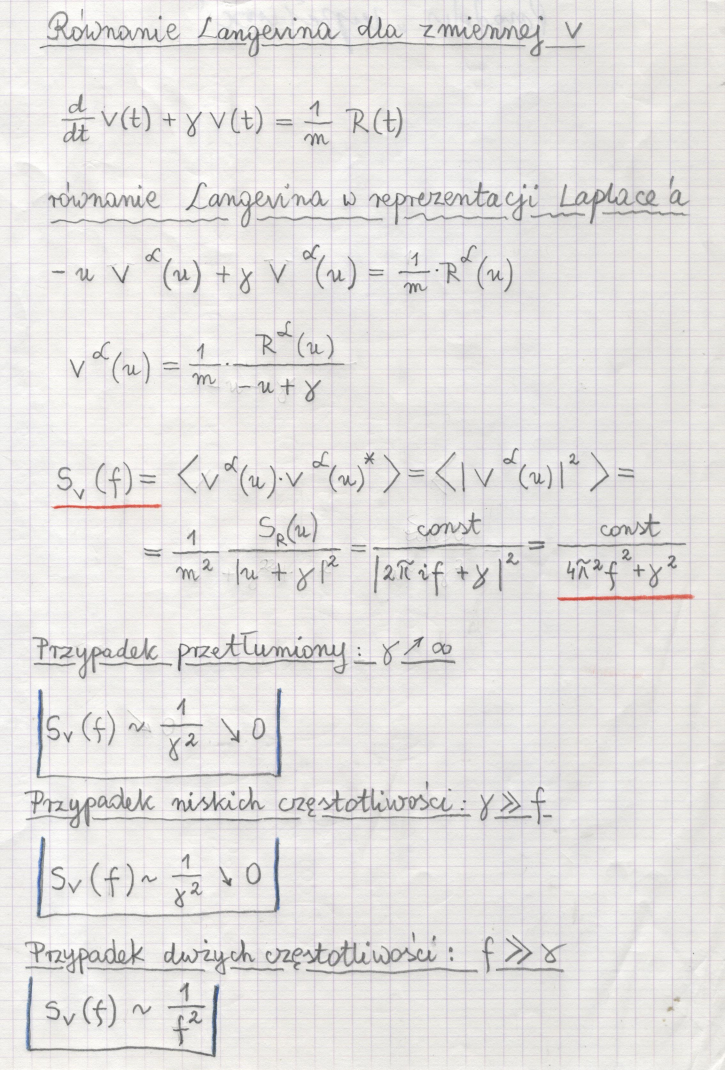 7)  Dyfuzja anomalna: wymiar fraktalny szeregu czasowego
Najpierw wyznaczymy wymiar fraktalny obszaru pod krzywą a dopiero stąd wymiar fraktalny samej krzywej.

Rozważmy dwa kolejne pokrycia prostokąta rozpiętego na bokach (0,t) i (0,Y(t)) (patrz rysunek).
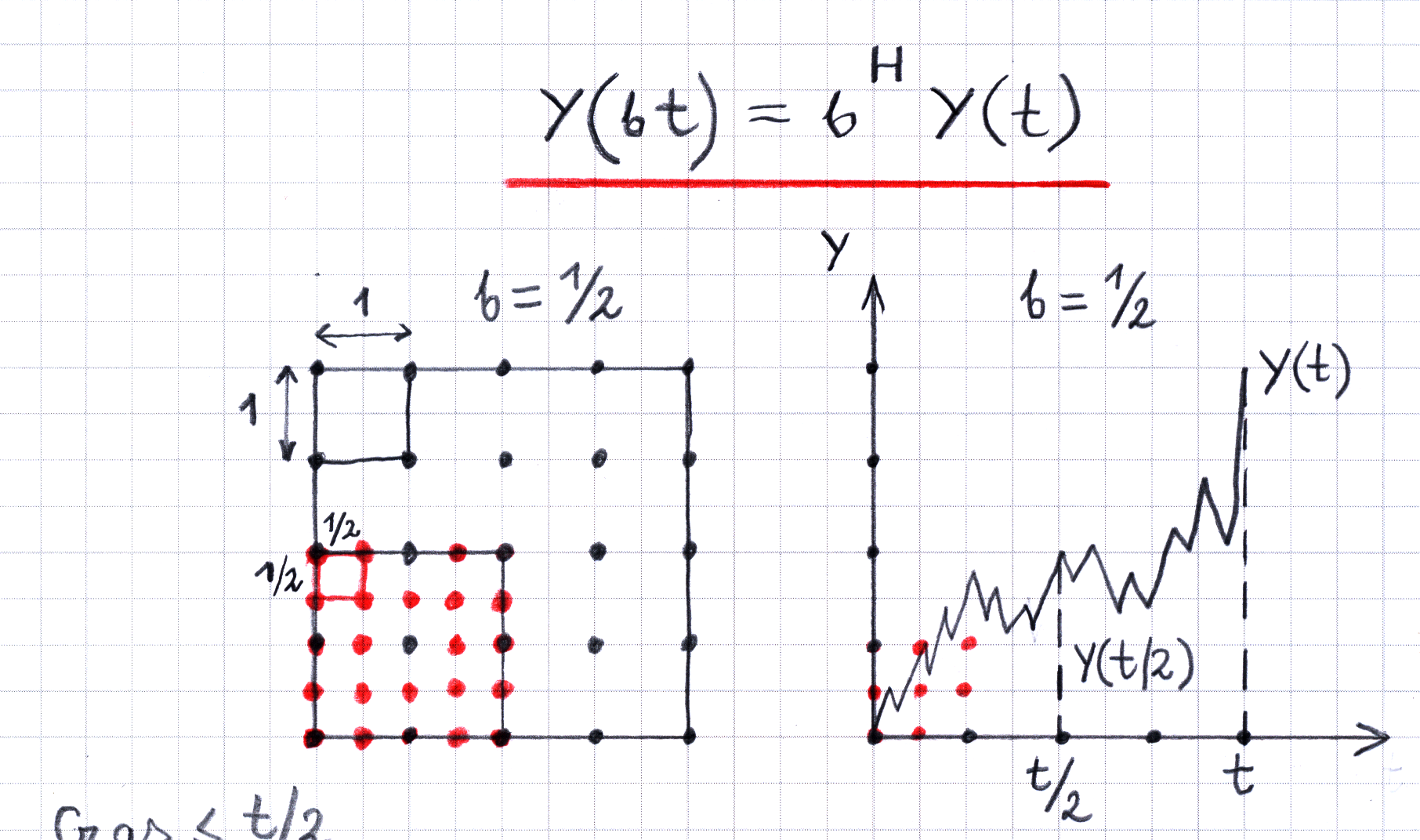 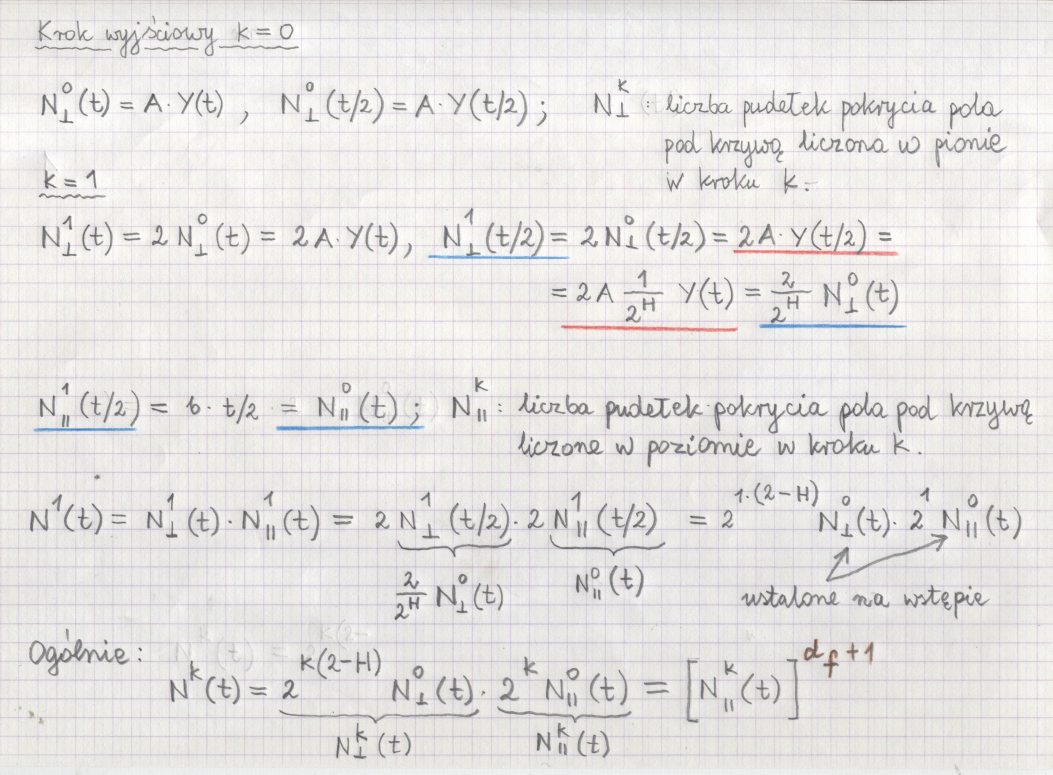 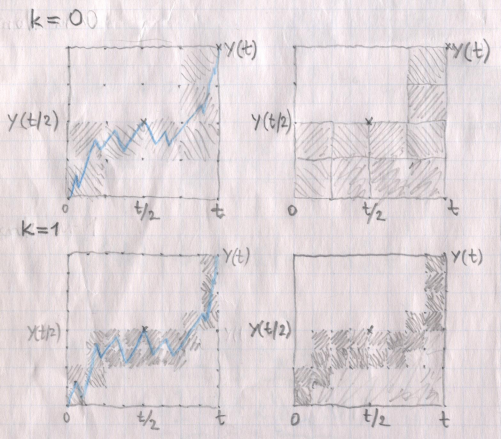 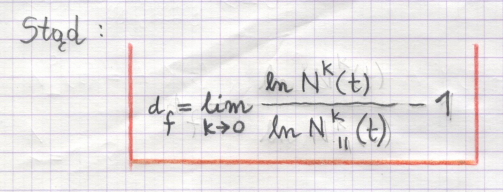 7)  Dyfuzja anomalna: niejednorodne, dyskretne równanie skalowania w                             przestrzeni Fouriera

„Niegaussowskie procesy stochastyczne...” skrypt RK, rozdz.6.4.2, 3, str. 295-299.
Rozkład Weierstrassa
7)  Dyfuzja anomalna: niejednorodne, dyskretne równanie skalowania w                             przestrzeni Fouriera

„Niegaussowskie procesy stochastyczne...” skrypt RK, rozdz.6.4.2, 3, str. 295-299.
Rozwiązanie równania skalowania
7)  Dyfuzja anomalna: renormalizacyjne rozwiązanie
  niejednorodnego, dyskretnego równania skalowania

„Niegaussowskie procesy stochastyczne...„ skrypt RK, rozdz.6.4.4, str. 299-300
Wyjściowe równanie renormalizacji
Proces stacjonarny: twierdzenie Wienera-Chinczyna dla widma mocy`Hurst_Finance.pdf', str. 10, wzór (1.11); R. Kubo, M. Toda, N. Hashitsume: „Fizyka statystyczna II”, str. 39-40
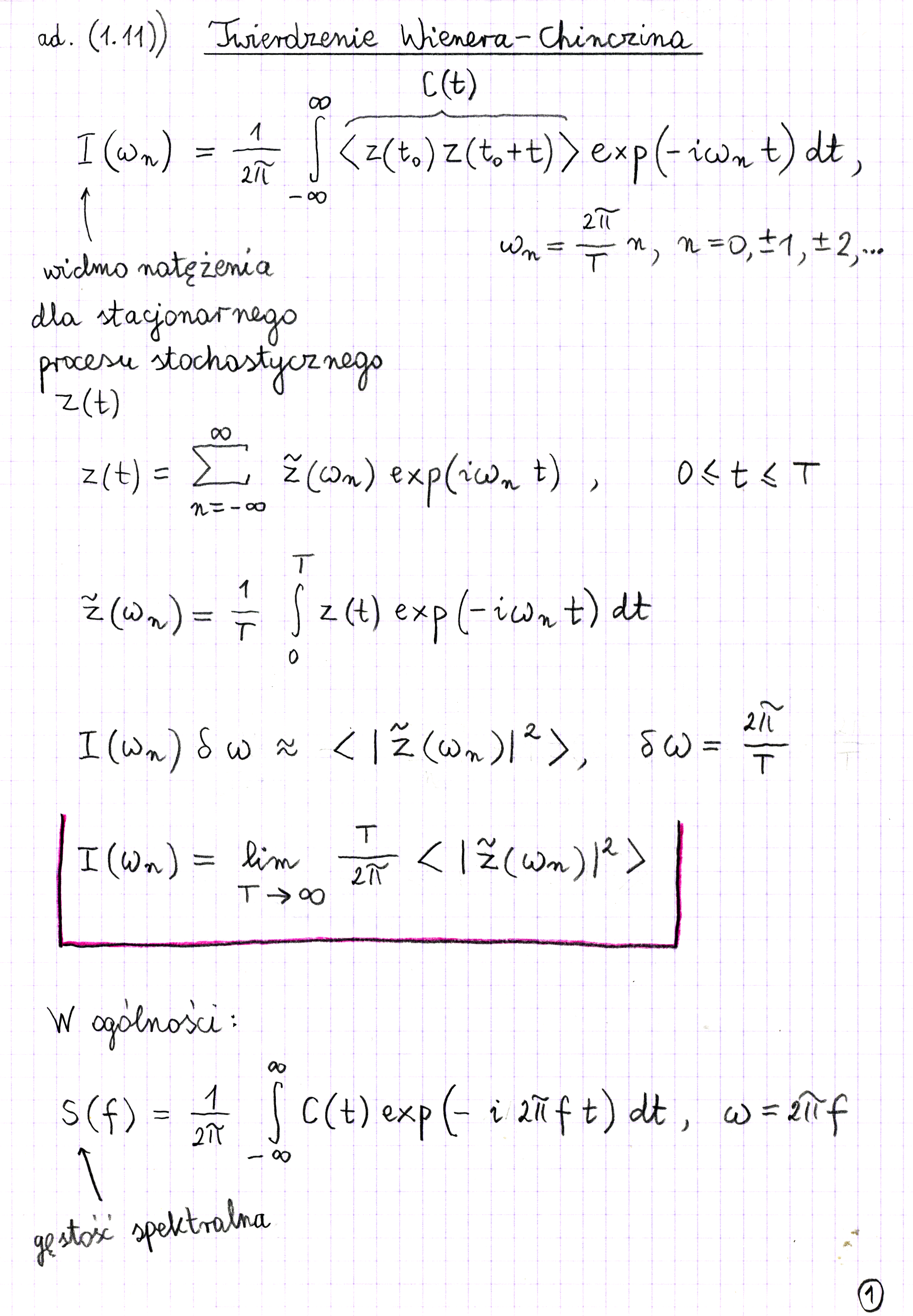 7) Dyfuzja anomalna: biały szum
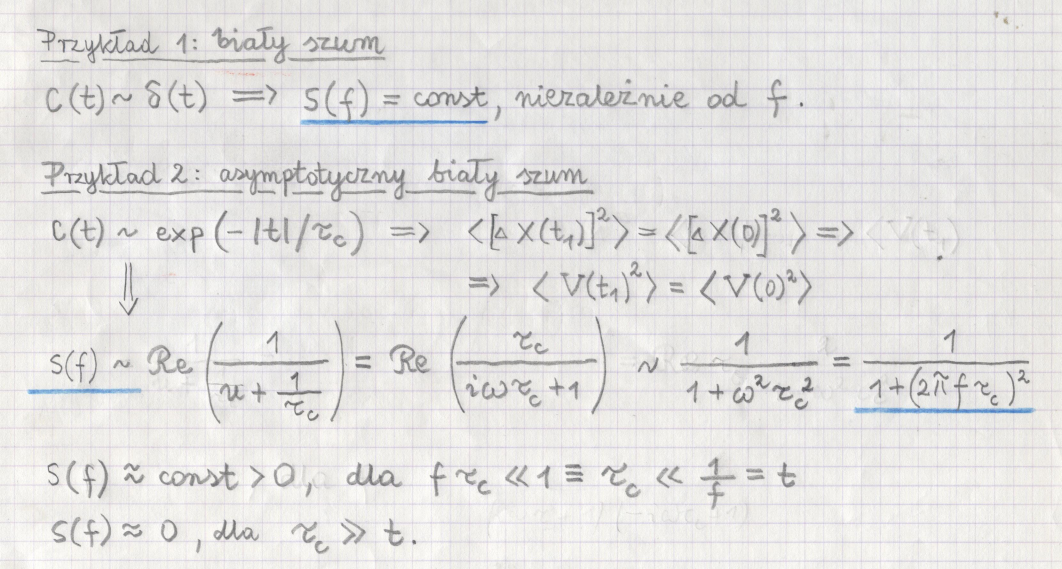 7) Dyfuzja anomalna: szum 1/f
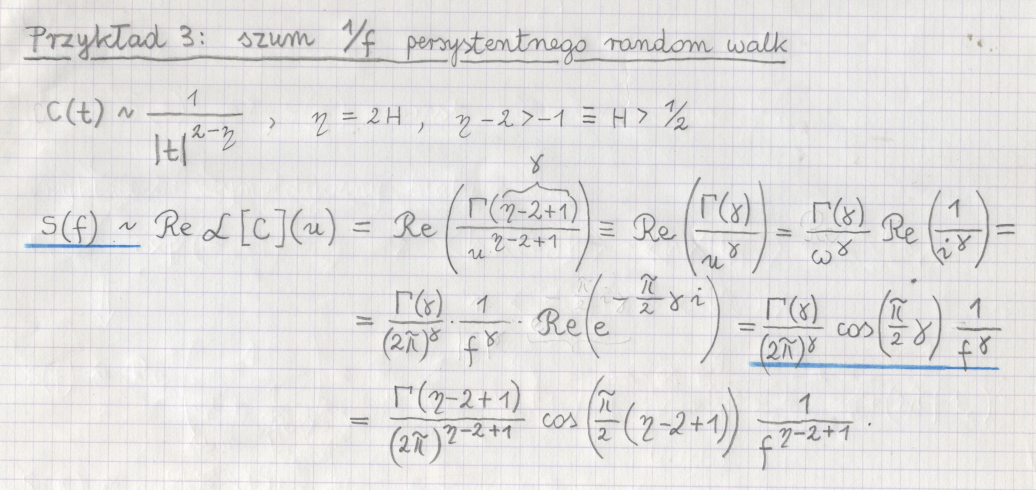 7)  Dyfuzja anomalna: rola wykładnika Hursta.1) Klasyfikacja random walk. 

„Symulacje komputerowe procesów singularnych i osobliwych w finansach – wybrane algorytmy. Szkic” - skrypt RK, rozdz. 1.3.1, str. 12 – 14.
7)  Dyfuzja anomalna: rola wykładnika Hursta.2) Miara ryzyka.„Symulacje komputerowe procesów singularnych i osobliwych w finansach – wybrane algorytmy. Szkic” - skrypt RK, rozdz. 1.3, str. 11 – 12.
7)  Dyfuzja anomalna: symulacja komputerowa skorelowanych błądzeń losowych.1) Metoda Fourierowskiego Filtrowania.„Symulacje komputerowe procesów singularnych i osobliwych w finansach – wybrane algorytmy. Szkic” - skrypt RK, rozdz. 1.4, str. 16 – 17.
7)  Dyfuzja anomalna: symulacja komputerowa anomalnych błądzeń losowych.1) Metoda Losowego Przemieszczania Środka Odcinka. Błądzenie Fraktalne.„Symulacje komputerowe procesów singularnych i osobliwych w finansach – wybrane algorytmy. Szkic” - skrypt RK, rozdz. 2.5, str. 33 – 34.
7)  Dyfuzja anomalna: symulacja błądzeń anomalnych.  1) Losowe Przemieszczanie Środka Odcinka. Błądzenie Fraktalne.
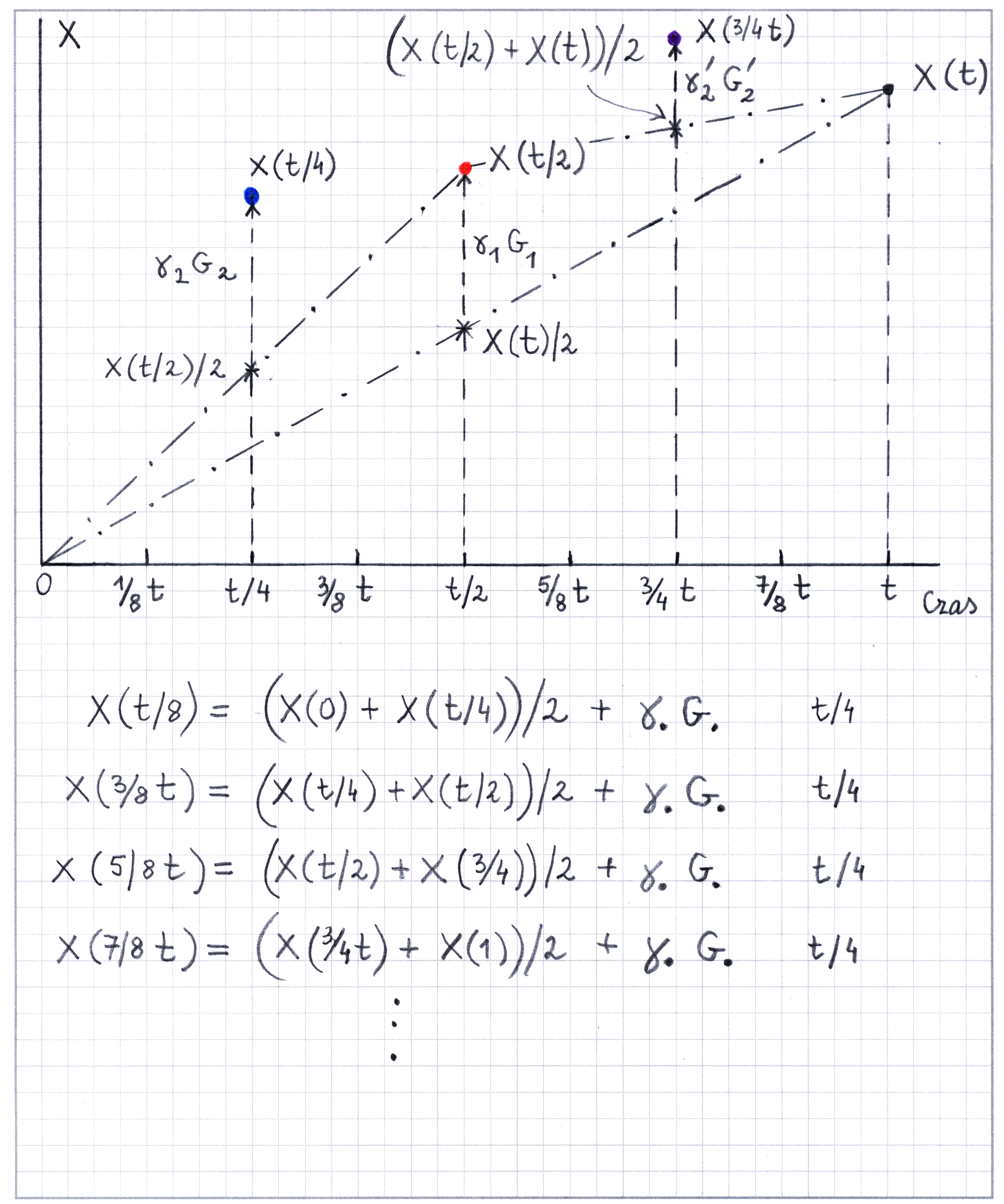 7)  Dyfuzja anomalna: symulacja błądzeń anomalnych.  1) Losowe Przemieszczanie Środka Odcinka. Błądzenie Fraktalne imultifraktalne.
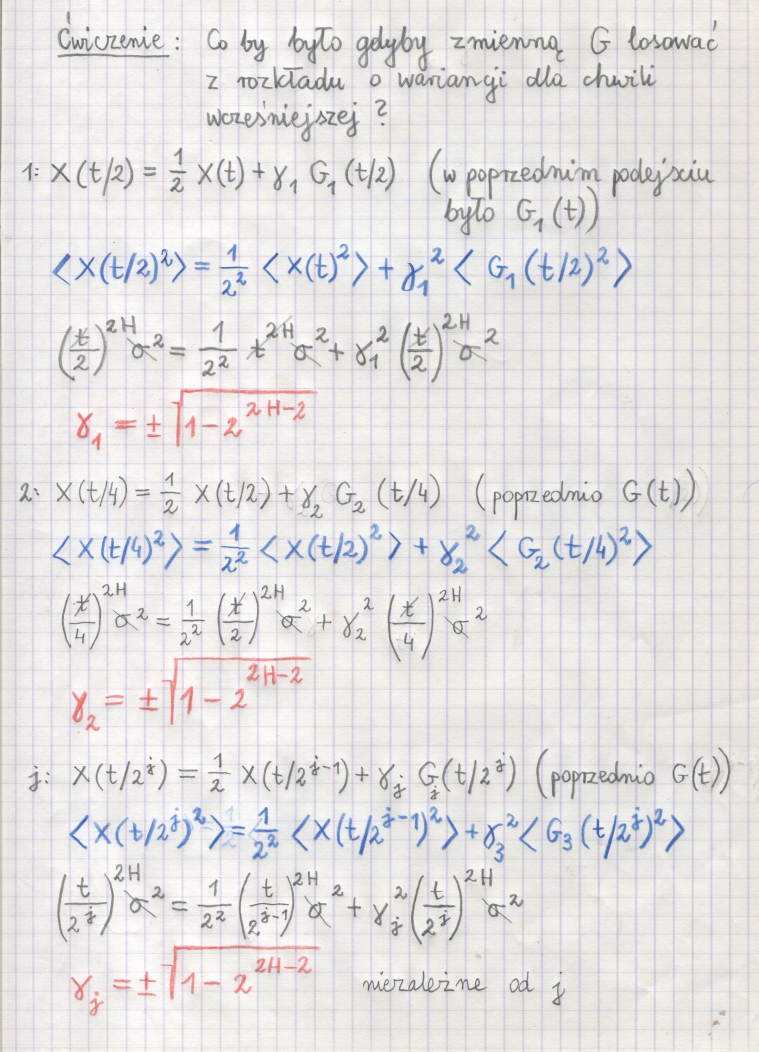 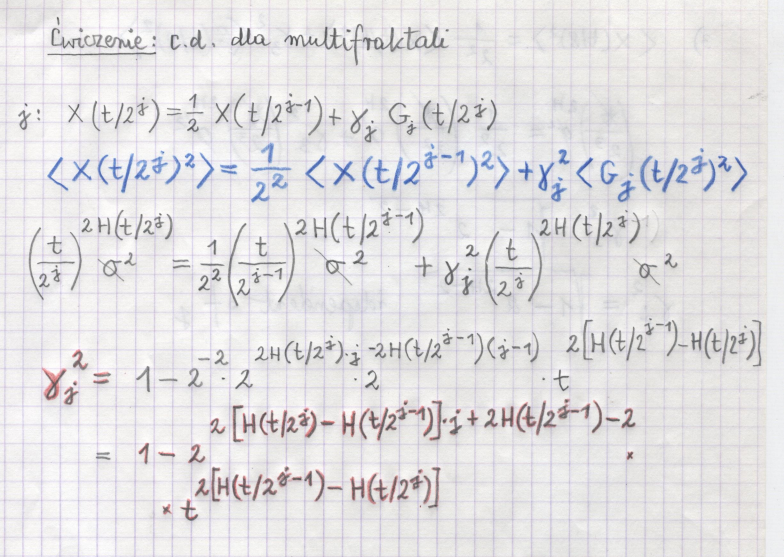 7) Dyfuzja anomalna: symulacja anomalnych błądzeń losowychLosowe Przemieszczania Środka Odcinka. Błądzenie Multifraktalne
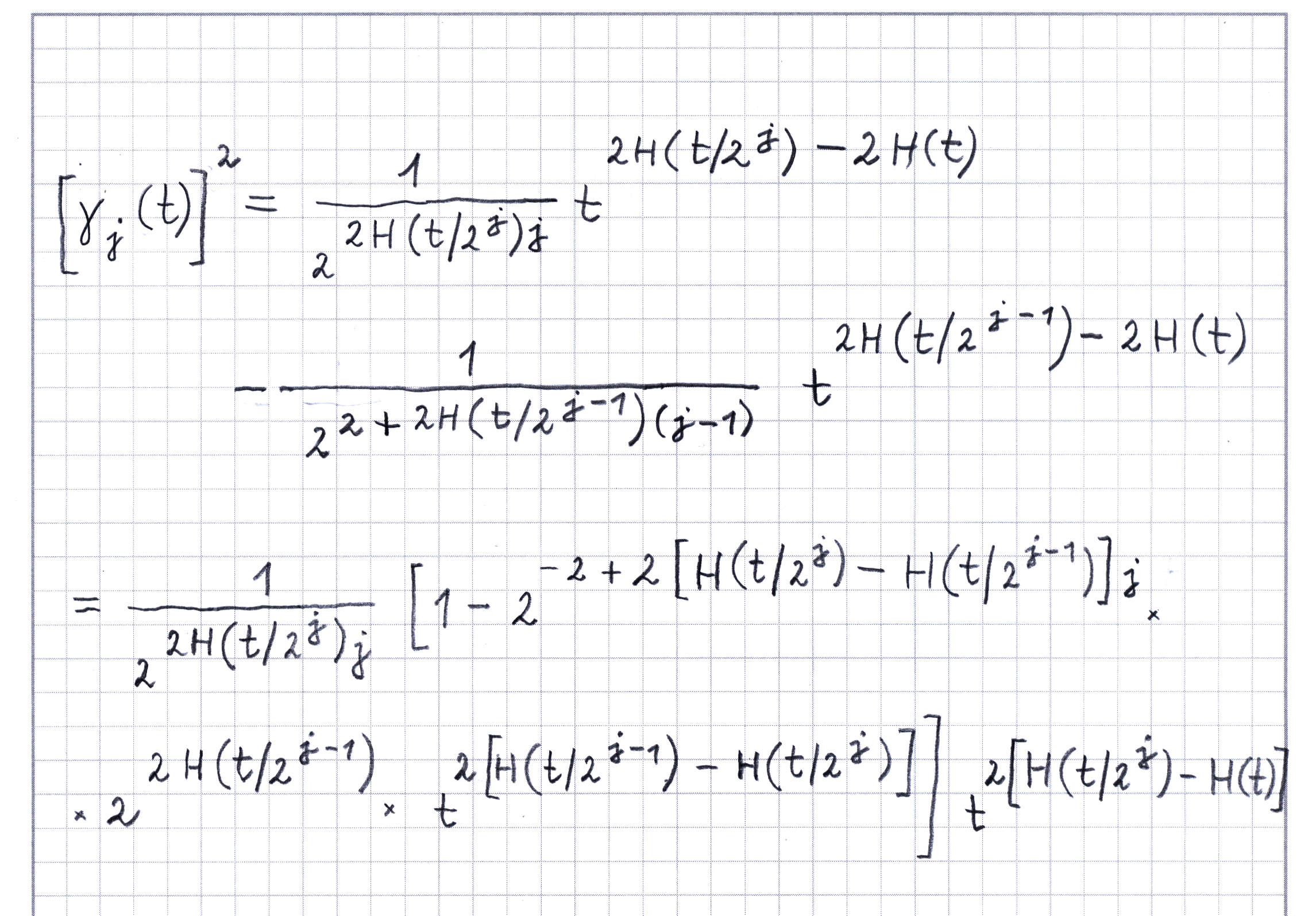 7)  Dyfuzja anomalna: symulacja błądzeń anomalnych.  1) Losowe Przemieszczanie Środka Odcinka. Błądzenie Fraktalne.
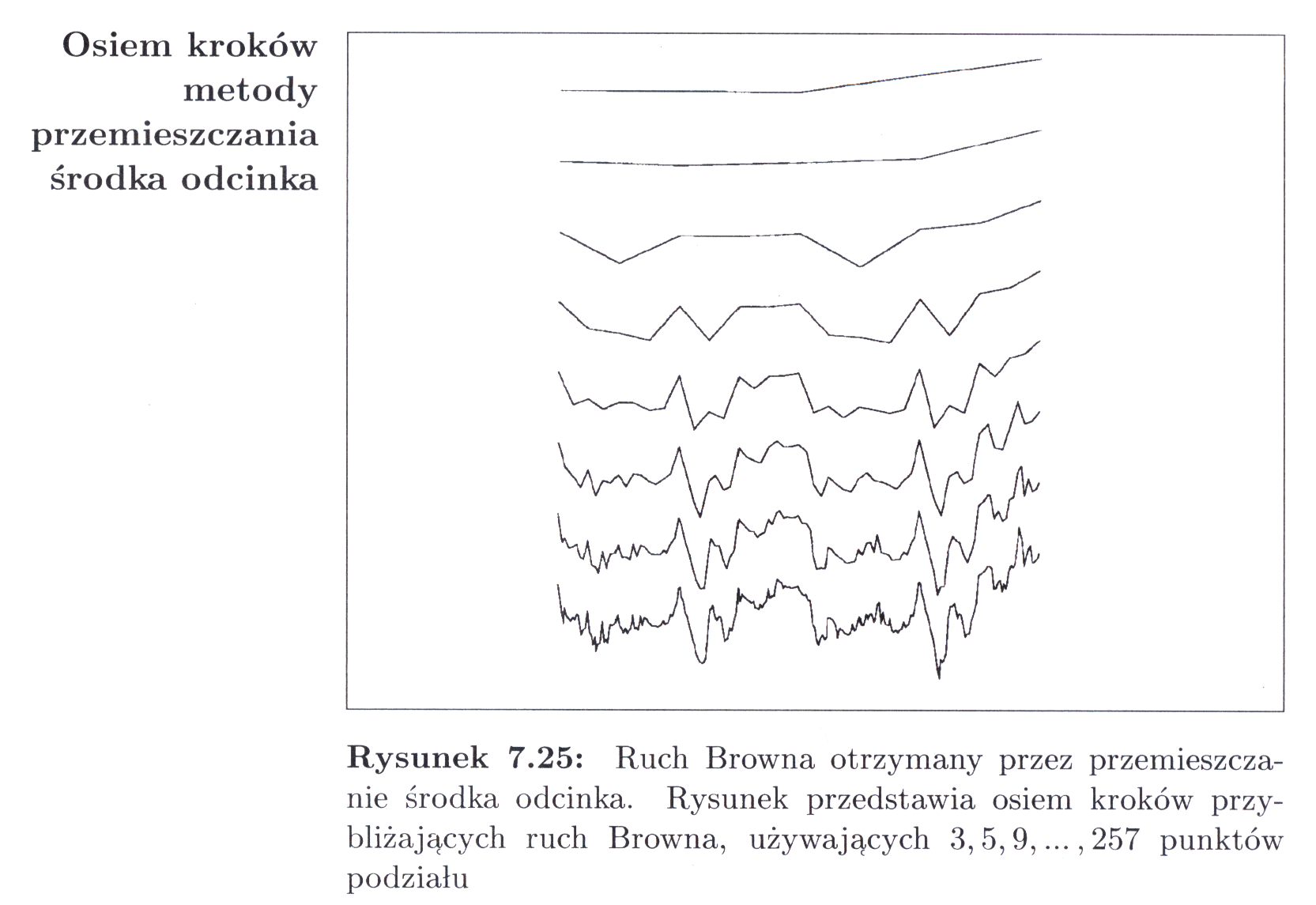 7)  Dyfuzja anomalna: symulacja komputerowa anomalnych błądzeń lowowych.1) Metoda Losowego Przemieszczania Środka Odcinka. Błądzenie Multifraktalne.„Symulacje komputerowe procesów singularnych i osobliwych w finansach – wybrane algorytmy. Szkic” - skrypt RK, rozdz. 2.8.1, str. 36 – 37.
7)  Dyfuzja anomalna: symulacja komputerowa anomalnych błądzeń losowych.1) Metoda Losowego Przemieszczania Środka Odcinka. Estymacja ciągłej funkcji Höldera.„Symulacje komputerowe procesów singularnych i osobliwych w finansach – wybrane algorytmy. Szkic” - skrypt RK, rozdz. 2.8.2, str. 37 – 38.